Kutane Leishmaniose 


 OA Dr. Jakob SCHNEDL

Heeresspital WIEN
Dermatologische Abteilung
Leiter: Prim. Dr. Gerhard MOOSEDER

Haut und Leber
Gesellschaft der Ärzte  -  14.05.2008
Erreger
Protozoen der Gattung Leishmania
Vektor
Stechmücken („sand                                         flies“) der Gattungen                                  Phlebotomus (alte Welt)                                         bzw. Lutzomyia (neue                                       Welt)
Reservoir
Hundeartige, Nagetiere, Opposums, Faultiere, Ameisenbären…
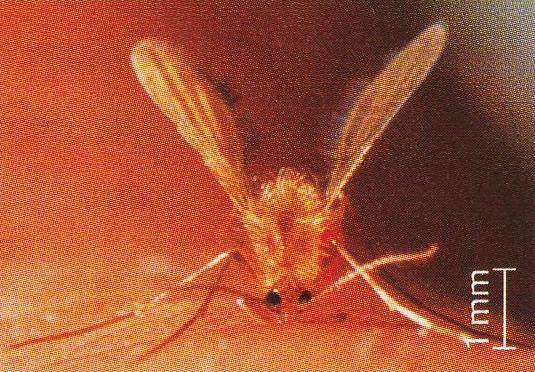 Formen der kutanen Leishmaniose
(rein) kutane Leishmaniose (KL)
mukokutane Leishmaniose (MKL)
diffuse kutane Leishmaniose (DKL)
rezidivierende (kutane) Leishmaniose (LR)
post-Kala-Azar dermales Leishmanoid (PKDL) 

Inzidenz
~ 2,4 Millionen/Jahr weltweit (≥ 90% KL und MKL1); viszerale Leishmaniose (VL) < 10%)
Erreger der kutanen Leishmaniose
alte Welt: 		
Leishmania (L.) tropica (KL, LR (VL)), L. major   (KL (MKL)), L. aethiopica (KL, DKL)

neue Welt:
L. (Viannia) brasiliensis, L. guyanensis, L. panamanensis (alle KL und MKL)
L. mexicana, L. amazonensis, L. garnhami, L. pifanoi, L. peruviana (KL, ganz selten DKL)
Verbreitung der kutanen Leishmaniose
45°N bis 30°S, bis 3000m Seehöhe
Tropische und subtropische Klimate
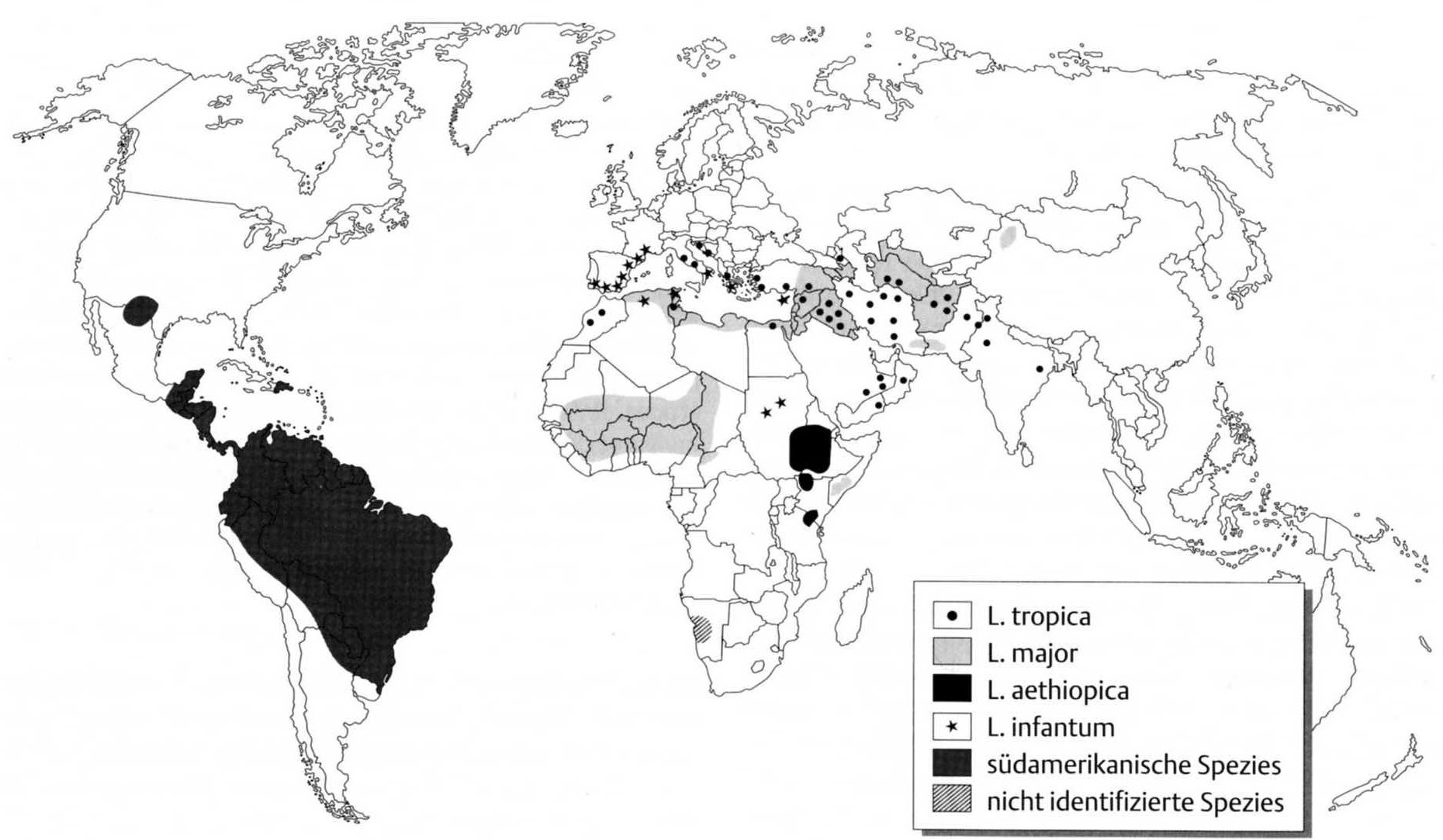 Lang, Löscher:                                                              Tropenmedizin in Klinik und Praxis, 3. Auflage, Thieme Verlag
Klinik der kutanen Leishmaniose
2-8 Wochen nach Infektion Entwicklung einer granulomatösen Entzündung an der Inokulations-stelle, oft Entstehen eines Ulcus
wenig schmerzhaft (wenn nicht superinfiziert)
teilweise Tochterläsionen
Lymphknotenschwellung
Systemzeichen selten
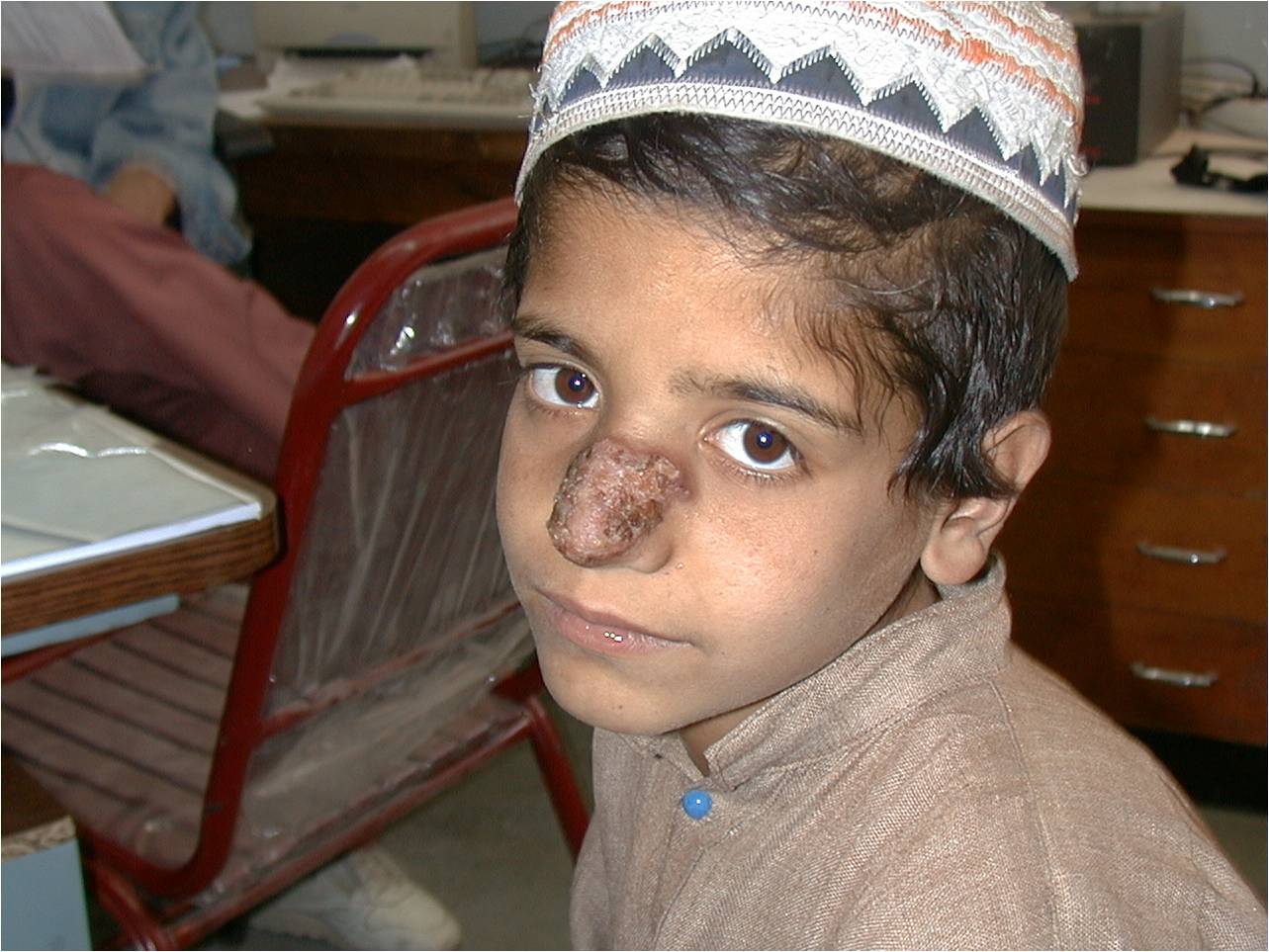 © Gerhard MOOSEDER
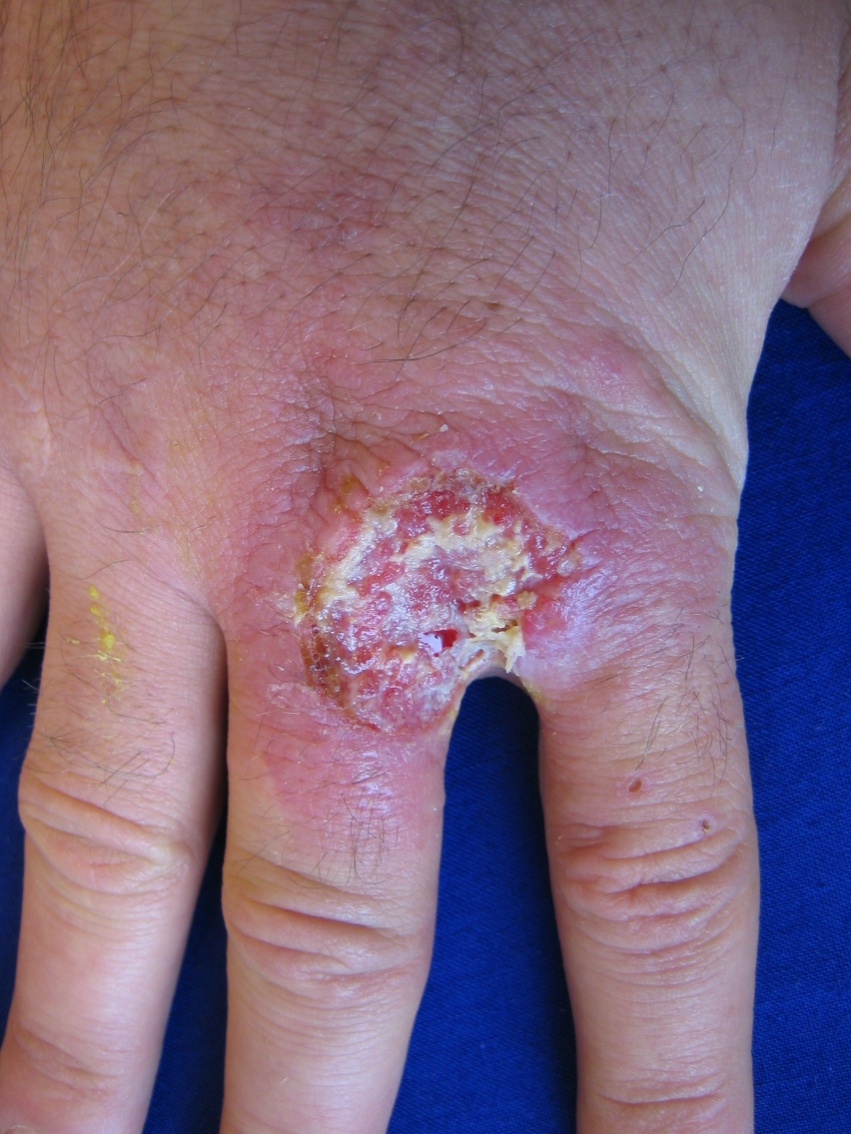 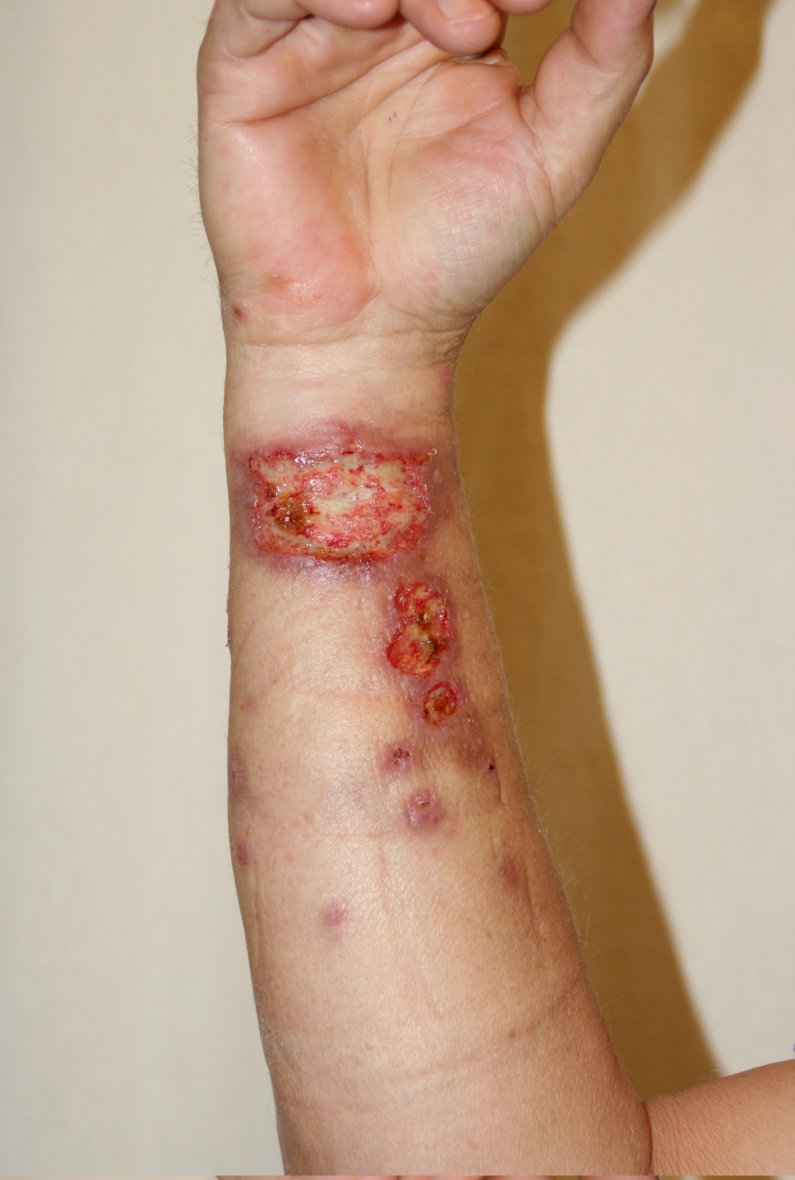 © Stefan WÖHRL
Verlauf ohne Therapie
meist Spontanheilung nach 4-18 Monaten
teilweise starke Vernarbung
bei Infektion mit Vertretern des L. brasiliensis-Komplexes Gefahr der Entwicklung einer mukokutanen Leishmaniose
Risiko wahrscheinlich im einstelligen Prozentbereich 2)
Destruktionen im HNO-Bereich durch lympho- und hämatogene Streuung
MKL kann noch Jahre nach Infektion auftreten, auch nach Abheilung der ursprünglichen KL!!!
Mukokutane Leishmaniose
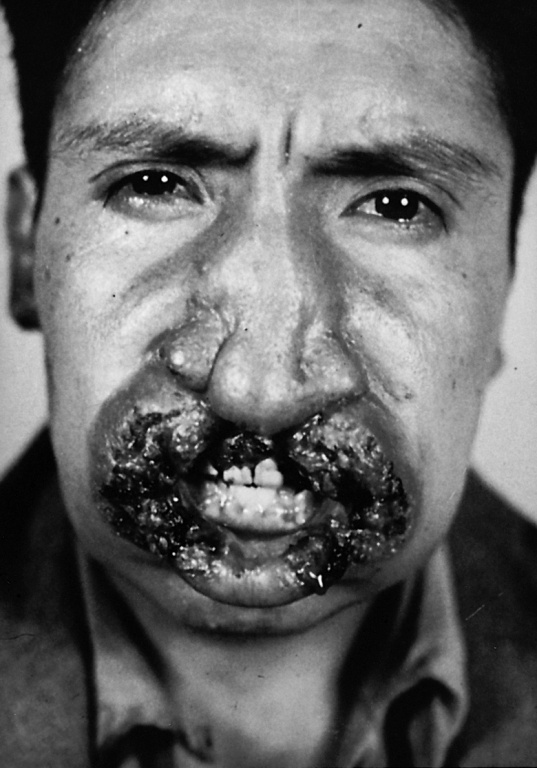 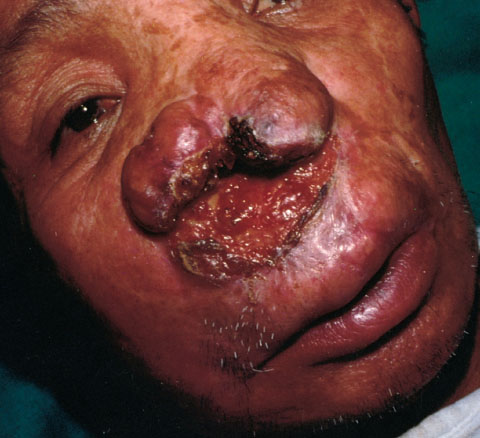 © Uniformed Services University
© Fitzpatrick‘s Dermatology in General Medicine, 5th Edition, McGraw-Hill
Diagnostik
Klinik, Anamnese
Histologie:
Gewebsabstrich:





PCR (aus Biopsat, möglichst nativ)
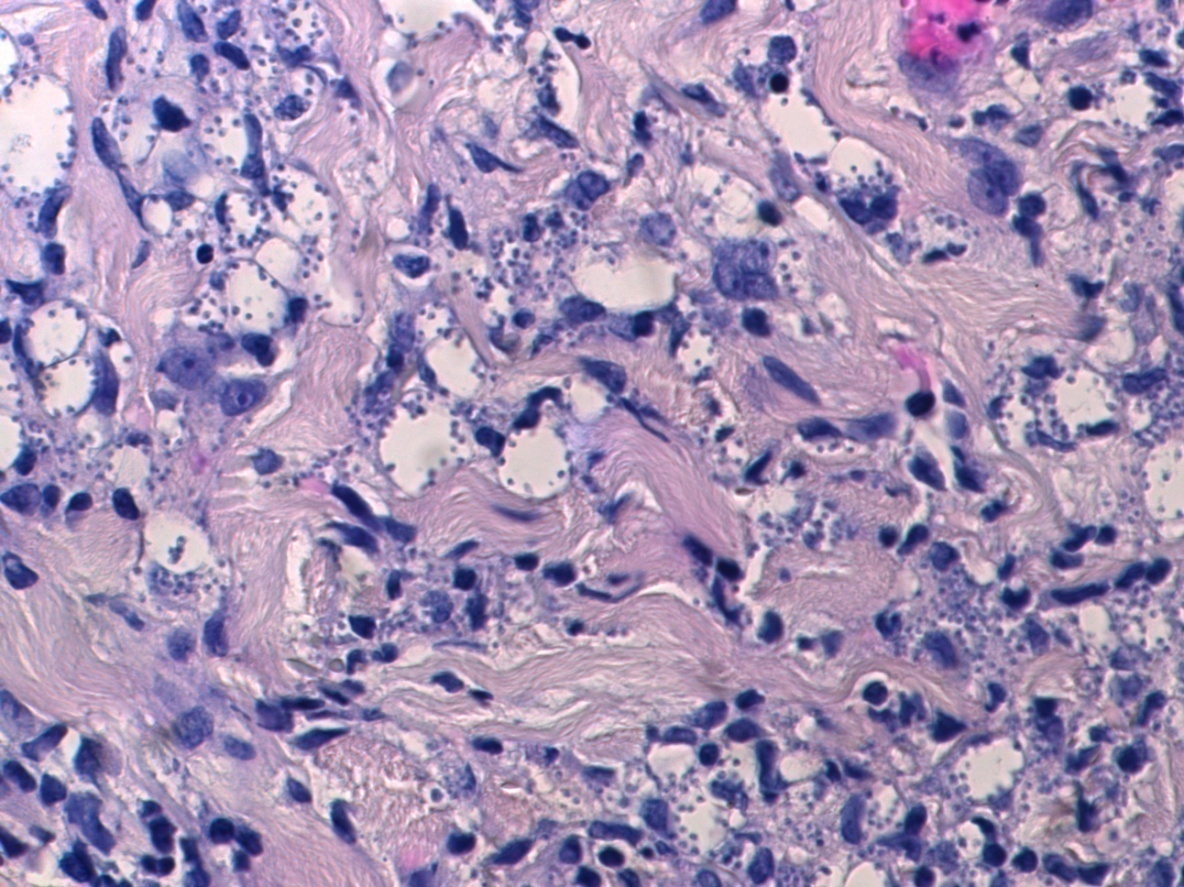 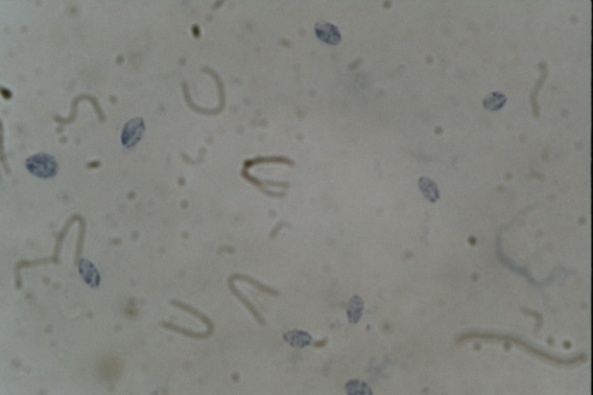 10µm
Therapie
Lokaltherapie
Systemtherapie
Indikationen zur Systemtherapie:
bewiesene oder nicht ausschließbare Infektion mit einem Vertreter des L. brasiliensis-Komplexes (Risiko einer mukokutanen Leishmaniose)
Multiple Läsionen, v.a. in problematischer Lokalisation (Gesicht! Narbenbildung!)
Diffuse kutane Leishmaniose, post-Kala-Azar dermales Leishmanoid, Leishmaniosis recidivans
Lokaltherapie
Exzision (kleine Einzelläsionen)
Paromomycin 15% okklusiv (+ Urea 10%)
Kryotherapie
Lokale Unterspritzung mit 5-wertigen Antimon-Präparaten (höchste Effektivität)
Systemtherapie
Effektivität einzelner Substanzen regional höchst unterschiedlich!
Systemtherapien von fraglichem Wert:
Azolantimykotika
Dapson, Allopurinol, IFN, Benzodiazepine …
gesichert effektive Systemtherapien:
5-wertige Antimonpräparate
Pentamidin
Amphotericin B
Miltefosin
Azolantimykotika
Literatur widersprüchlich 3): gute Effektivität (z.B. Itrakonazol 2x100mg über 6-8 Wochen 4)), aber auch Effektivität nicht über der Spontanheilungs-rate 5)
Berichte, die die Effektivität belegen, beziehen sich auf kutane Leishmaniosen mit voraus-sichtlich benignem Verlauf (alte Welt, oder L. mexicana-Komplex) – keine Daten für L. brasiliensis-Komplex
5-wertige Antimonpräparate
Natrium-Stibogluconat (Pentostam®, Glaxo) und n-Methyl-Glucamin (Glucantime®, Aventis)
bis vor wenigen Jahren einzige effektive Systemtherapie, billig (US$ 27-150,-/Patient)
zunehmende Resistenzraten 3) 4) 6)
sehr unangenehmer Verabreichungsmodus   (z.B. Pentostam® 10-20mg/kg KG 1x tgl. i.m. über 20 Tage, max. 850mg/d = 8,5ml/Tag i.m.!!!)
hohe lokale und systemische Toxizität            (u.a. Herz! – teilweise tödliche Zwischenfälle) 
in Ö, D, CH nicht erhältlich
Pentamidin
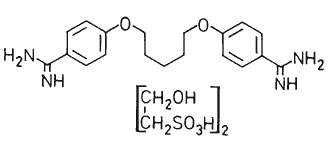 Pentacarinat®
3-4x alle 2 Tage 3-4mg/kg KG i.v. mindestens gleich gut, meist besser wirksam als Antimon-präparate 7)-14)
wesentlich geringere Nebenwirkungen
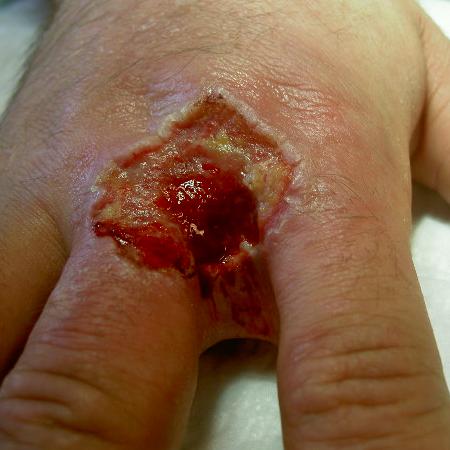 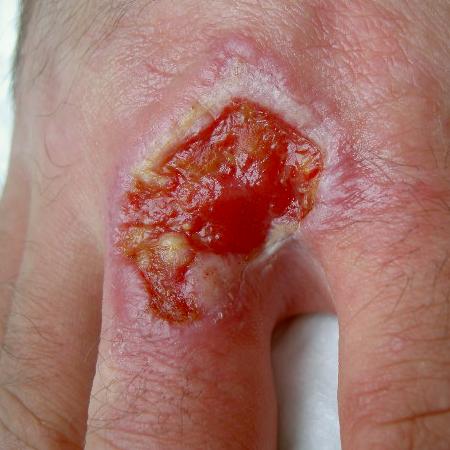 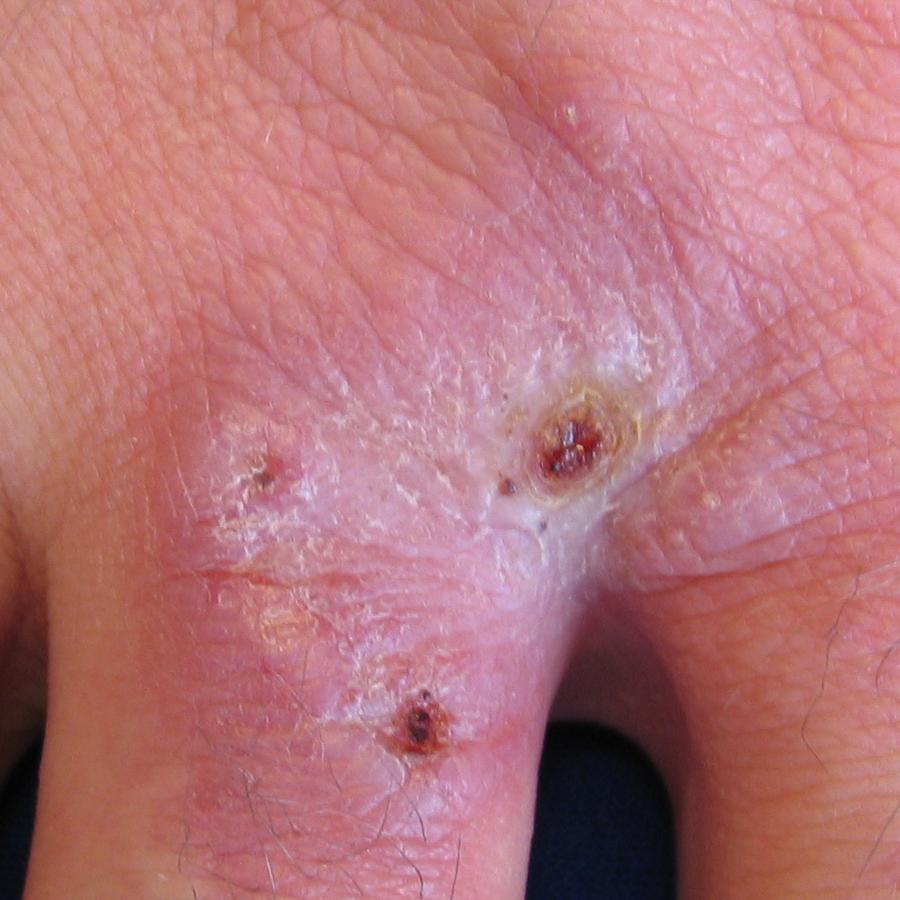 Ausgangsbefund 	             Tag 3 		           Tag 18
Amphotericin B
vergleichbar effektiv wie Pentamidin 3) 15) 16) 17)
unterschiedlichste Dosierungen, z.B.
0,5mg/kg KG/Tag i.v. 1x tgl. über 14 Tage
3mg/kg KG/Tag i.v. Tage 1-5 und 10
konventionelles Amphotericin B toxisch
liposomales Amphotericin B sehr teuer, aber einziges Medikament, dass in Schwangerschaft nicht kontraindiziert ist
Miltefosin
Impavido®, Zentaris, Zytostatikum
100mg/die (max. 2,5mg/kg KG) p.o. über 28 Tage
erste orale und damit ambulante Therapie
höchste Effektivität bei viszeraler, kutaner und mukokutaner Leishmaniose, auch bei Therapieversagern und HIV-Koinfektion 17) - 23) (Datenmaterial bei KL und MKL noch begrenzt)
mildes Nebenwirkungsprofil (v.a. gastrointestinale Beschwerden)
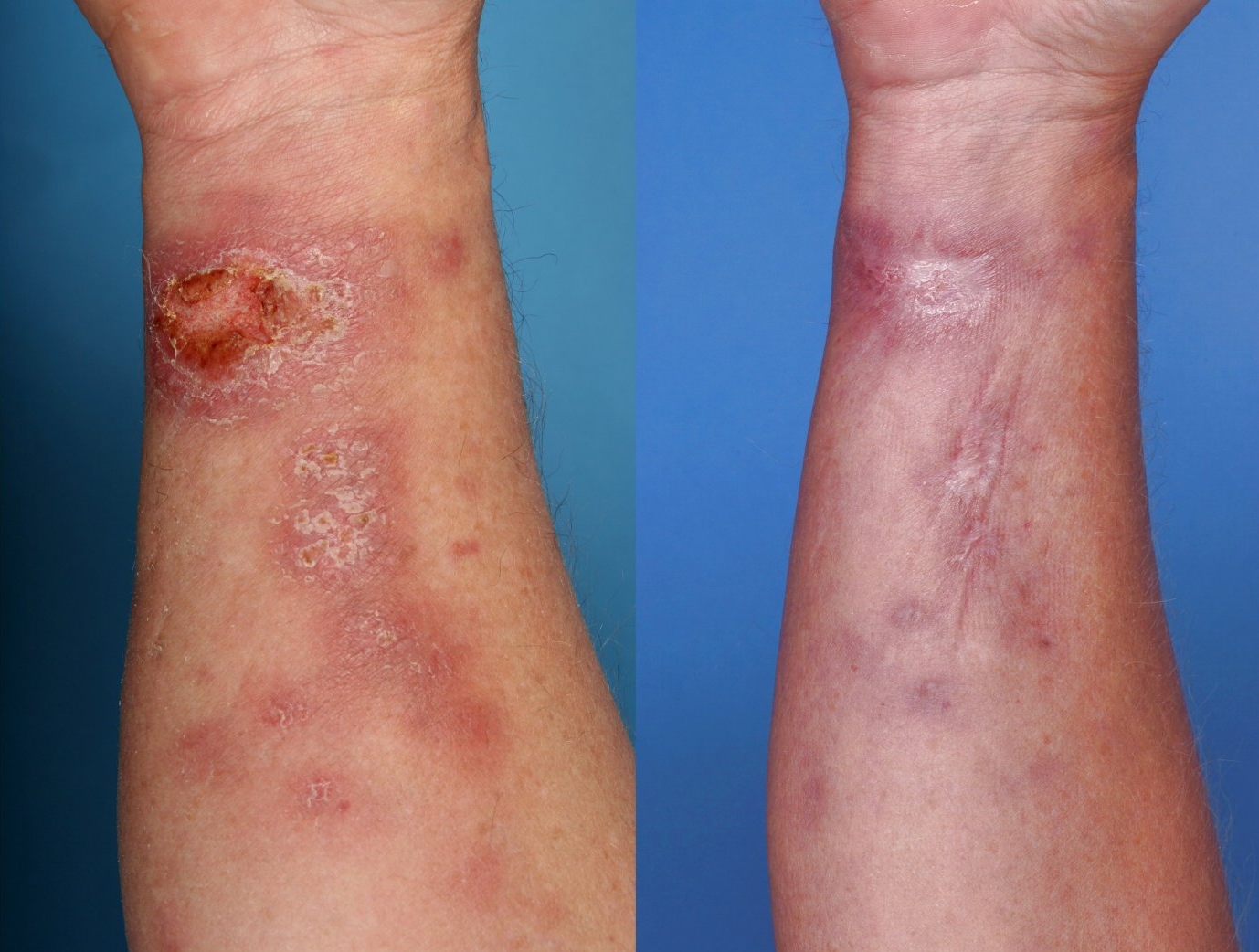 Miltefosin
© Stefan WÖHRL
Danke für die Aufmerksamkeit!
References:
1)	Miltefosine: oral treatment of leishmaniasis.	Soto J, Soto P. 
	Expert Rev Anti Infect Ther. 2006 Apr;4(2):177-85. 

2)	Am J Trop Med Hyg. 2006 Aug;75(2):267-9. 
	Concomitant early mucosal and cutaneous leishmaniasis in Brazil.
	Boaventura VS, et al.

3) 	Treatment of mucosal leishmaniasis in Latin America: systematic review.
	Amato VS, Tuon FF, Siqueira AM, Nicodemo AC, Neto VA.
	Am J Trop Med Hyg. 2007 Aug;77(2):266-74.

4)	Comparison of oral itraconazole and intramuscular meglumine antimoniate in the treatment 	of cutaneous leishmaniasis.
	Saleem K, Rahman A.
	J Coll Physicians Surg Pak. 2007 Dec;17(12):713-6.

5) 	A randomized, double-blind, placebo-controlled clinical trial of itraconazole in the treatment 	of cutaneous leishmaniasis.	Nassiri-Kashani M., et al.
	J Eur Acad Dermatol Venereol. 2005 Jan;19(1):80-3. 

6)		Glucantime-resistant Leishmania tropica isolated from Iranian patients with cutaneous 	leishmaniasis are sensitive to alternative antileishmania drugs.
		Hadighi R, et al.
		Parasitol Res. 2007 Oct;101(5):1319-22.
A comparative study between the efficacy of pentamidine isothionate given in three doses for one week and N-methil-glucamine in a dose of 20mgSbV/day for 20 days to treat cutaneous leishmaniasis
	de Paula CD, et al.
	Rev Soc Bras Med Trop. 2003 May-Jun;36(3):365-71. 

8)	Management of American cutaneous leishmaniasis. Outcome apropos of 326 cases treated with high-dose pentamidine isethionate 
	Lightburn E, et al.
	Med Trop (Mars). 2003;63(1):35-44. 

Pentamidine, the drug of choice for the treatment of cutaneous leishmaniasis in Surinam. 
	Lai A Fat EJ, et al.
	Int J Dermatol. 2002 Nov;41(11):796-800. 

10)	Treatment of mucocutaneous leishmaniasis with pentamidine isothionate 
	Amato V, et al.
	Ann Dermatol Venereol. 1998 Aug;125(8):492-5. 

Treatment of New World cutaneous and mucosal leishmaniases. 
	Berman JD. Walter Reed Army Institute of Research, Washington, DC.
	Clin Dermatol. 1996 Sep-Oct;14(5):519-22. 

Successful treatment of Colombian cutaneous leishmaniasis with four injections of pentamidine. 
	Soto J, et al.
	Am J Trop Med Hyg. 1994 Jan;50(1):107-11.
13)	Evaluation of pentamidine for the treatment of cutaneous leishmaniasis in Colombia. 
	Soto-Mancipe J, et al.
	Clin Infect Dis. 1993 Mar;16(3):417-25. 

      Treatment of New World cutaneous leishmaniasis--a systematic review with a meta-analysis.
              Tuon FF, Amato VS, Graf ME, Siqueira AM, Nicodemo AC, Amato Neto V.         
		   Int J Dermatol. 2008 Feb;47(2):109-24.

15)	Successful liposomal amphotericin B treatment of Leishmania braziliensis cutaneous leishmaniasis.Brown M, et al.
	Br J Dermatol. 2005 Jul;153(1):203-5. 

16)	Liposomal amphotericin B in comparison to sodium stibogluconate for cutaneous infection due to Leishmania braziliensis.
	Solomon M, Baum S, Barzilai A, Scope A, Trau H, Schwartz E.
	J Am Acad Dermatol. 2007 Apr;56(4):612-6.

Cutaneous leishmaniasis: current and future management. 
	Hepburn NC. 
	Expert Rev Anti Infect Ther 2003; 1: 563–570.

18)	Miltefosine to treat leishmaniasis. 
	Berman J. 
	Expert Opin Pharmacother. 2005 Jul;6(8):1381-8.
19)	Treatment of New World cutaneous leishmaniasis with miltefosine.
	Soto J, Berman J. 
	Trans R Soc Trop Med Hyg. 2006 Dec;100 Suppl 1:S34-40. 

20)	Miltefosine: oral treatment of leishmaniasis.
	Soto J, Soto P.
	Expert Rev Anti Infect Ther 2006; 4: 177–185.

Advances in leishmaniasis. 
	Murray HW, Berman JD, Davies CR, Saravia NG. 
	Lancet 2005; 366: 1561–1577.

Miltefosine, an oral agent, for the treatment of Indian visceral leishmaniasis. 
	Jha TK, Sundar S, Thakur CP et al. 
	N Engl J Med 1999; 341: 1795–1800.

Treatment of American cutaneous leishmaniasis with miltefosine, an oral agent.
	Soto J, Toledo J, Gutierrez P et al.
	Clin Infect Dis 2001; 33: E57–E61

	Successful treatment of a married couple for American leishmaniasis with miltefosine.
	Wöhrl S, Schnedl J, Auer H, Walochnik J, Stingl G, Geusau A.
	J Eur Acad Dermatol Venereol. 2008 Feb;22(2):258-9.

	Cutaneous leishmaniasis – an import from Belize.
	Schnedl J, Auer H, Fischer M, Tomaso H, Pustelnik T, Mooseder G.
	Wien Klin Wochenschr 2007; 119 Suppl 3: 102-5.